Dec 7
Using Monetary and Fiscal Policy
Active Policy
Pro
Con
Automatic Stabilizers
Schedule:  
12/7  Ch 16
12/9   1. Econ Dept Assessment—20 multiple choice questions (counts as 1 30 point Aplia assignment)
	2.  Course Evaluation
	3.  Course  Conclusion


Exam information:
Ch 1-13, 15, 16   2/3 of questions since last exam, 1/3 on first 2/3 of course; 60 questions
Office hours Friday and Monday
Exam is  Tuesday 12/15   3:30 – 5:00 301 Williams
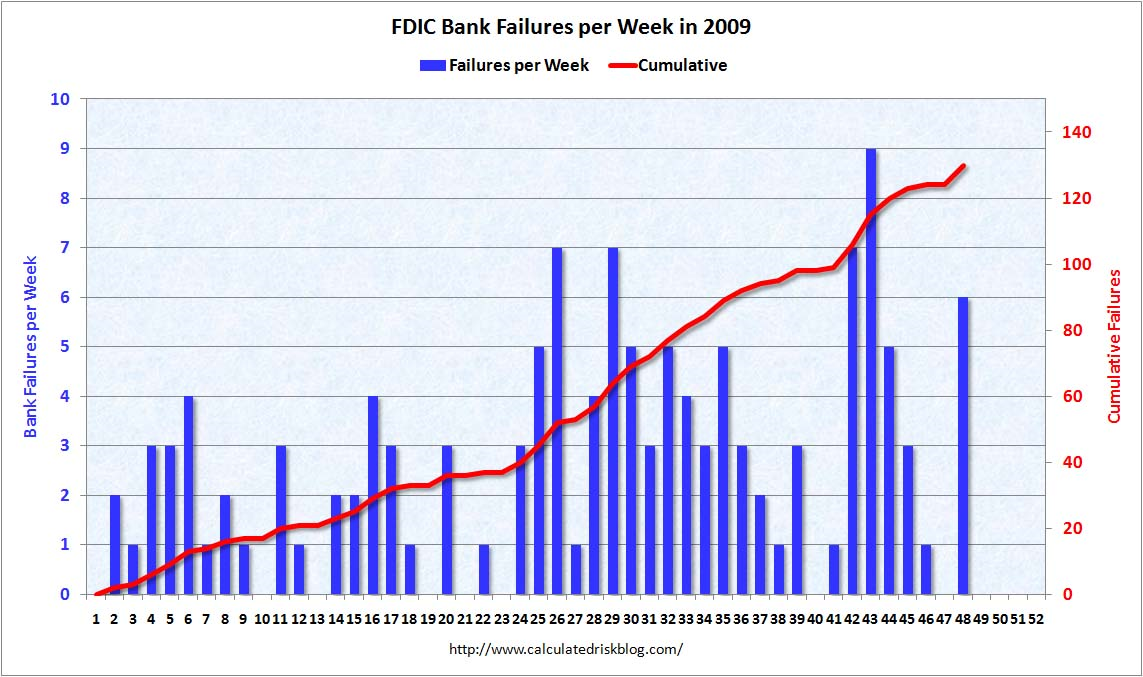 It’s Hard to Spend $787 Billion:Federal Stimulus Spending as of Nov 1(note:  stimulus bill was passed in February)
$141 b spent
$158 b committed, not spent
$281 b remaining
$84 b in tax cuts paid
$128 b in tax cuts to be paid
Taxes as Automatic Stabilizers
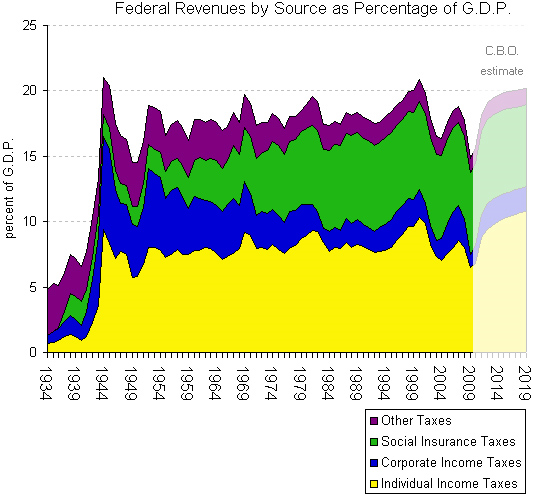 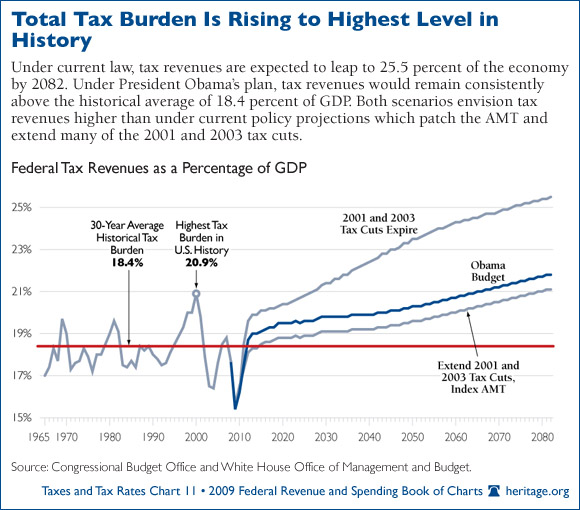 Long Run Problems
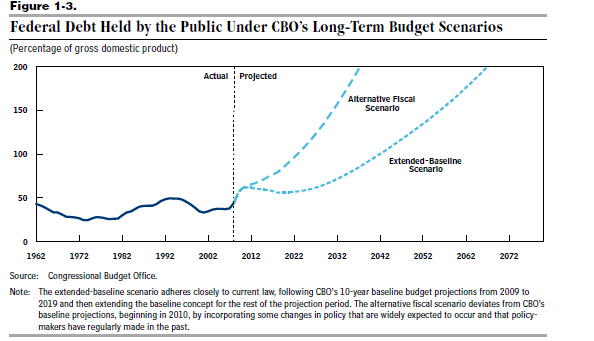